Werknamiddag mentaal welzijn – integriteit - gelijke kansen en inclusie
WELKOM!
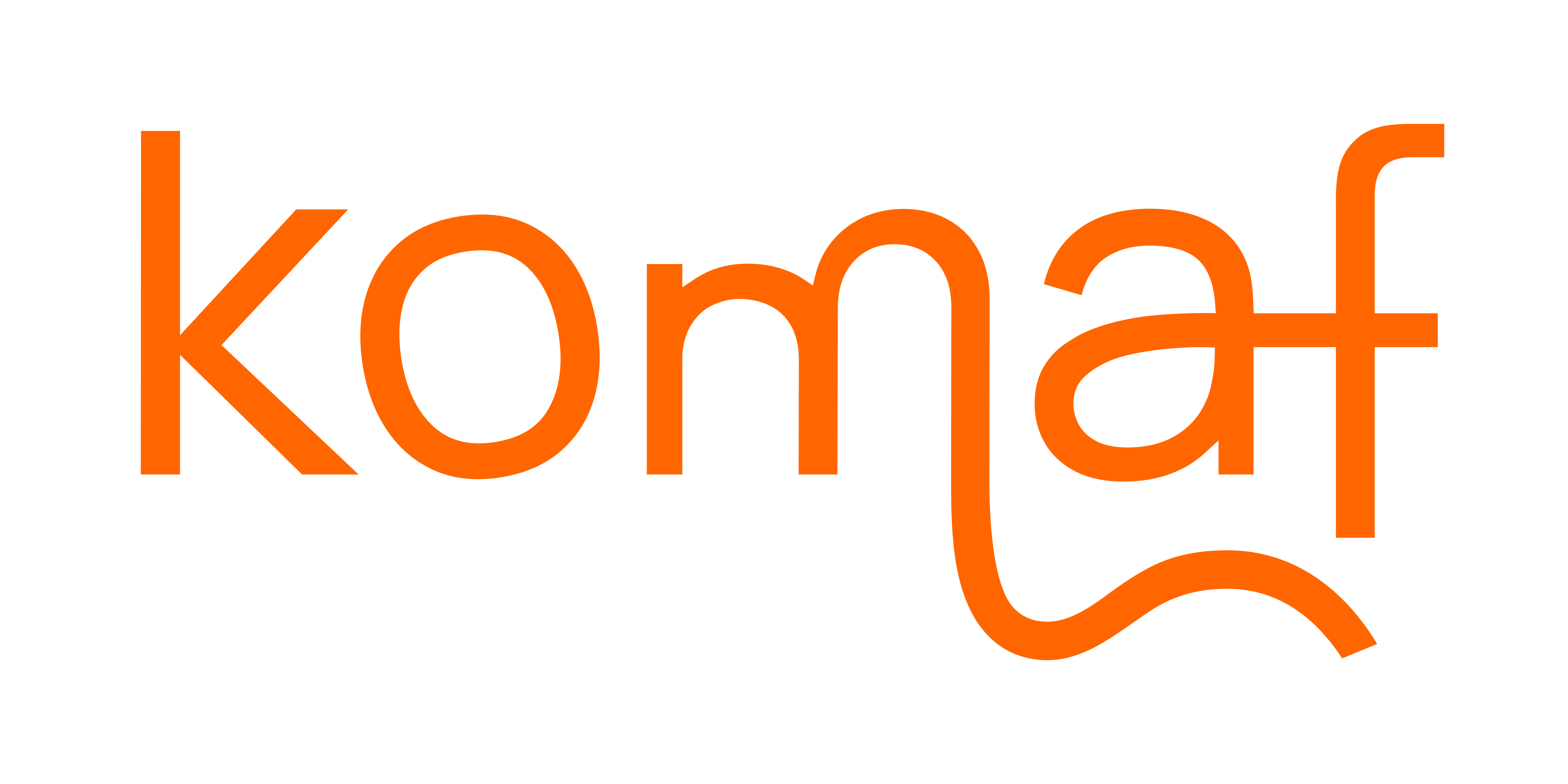 Mentaal welzijn, integriteit en inclusie
In’t kort:
Dit is een uitwisseldag onder elkaarDit is een denkdag voor ons als sector

Met als doel:
1e lijns (lokale) vertaalslag als focus op deze thema’s
Kijken naar maatschappelijk engagement 
Meer bruggen bouwen 
Uitdagingen kennen, uitspreken en kijken hoe we hier Vlaams mee aan de slag kunnen
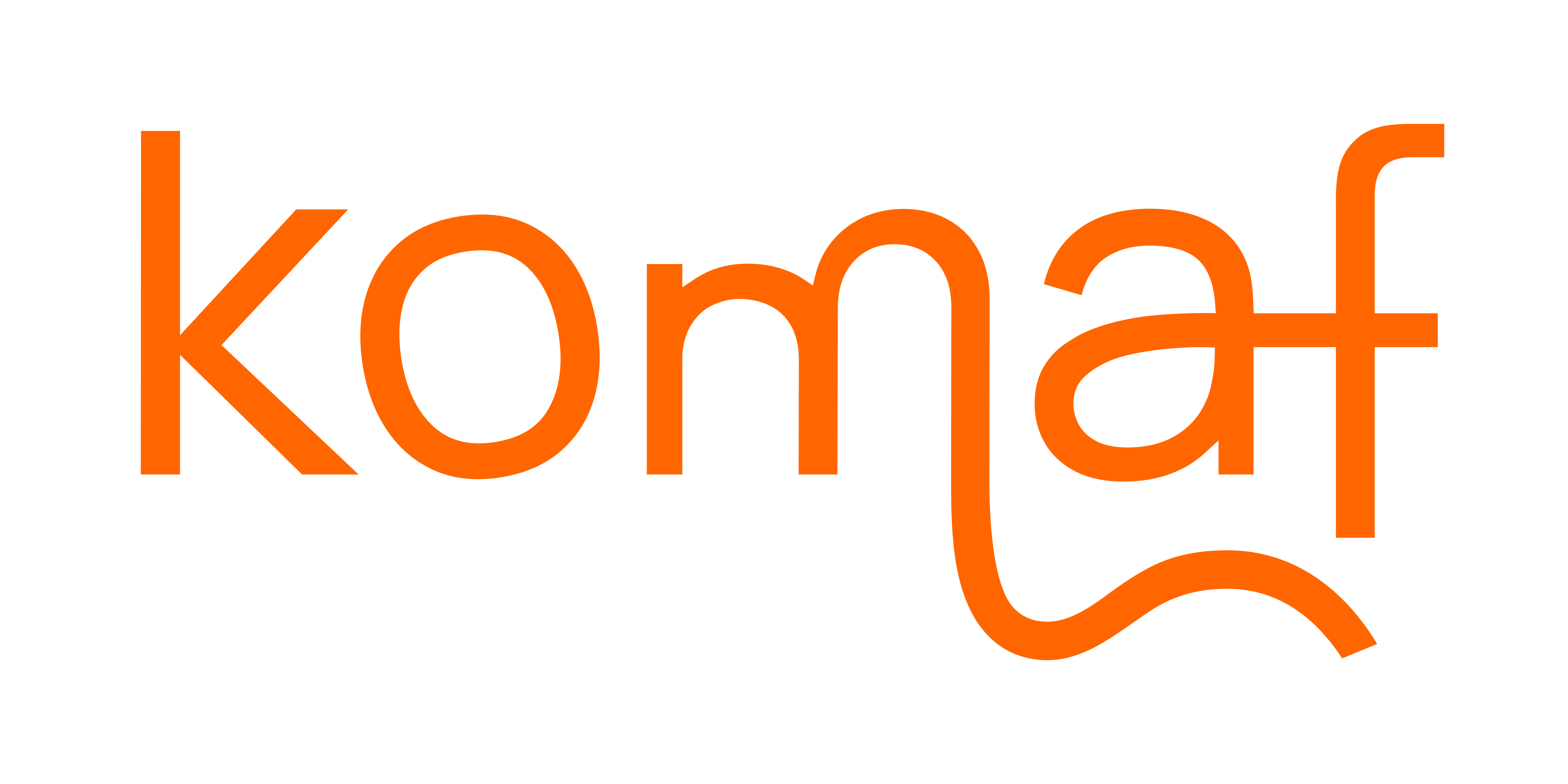 Mentaal welzijn, integriteit en inclusie
uitdaging op het terrein (signalen k&j en hun begeleiders) + externe verwachtingen

Zoektocht: WIE kan hier een ROL in spelen, tot WAAR gaat die? 
Waar begrenzen, ondersteunen, verwachtingen uitspreken?

Helpen in blijvende zoektocht  ondersteuning  rol koepelorganisatie, rol Ambrassade, rol Komaf, rol lokale besturen, rol Overkop, … 

ACTIE!
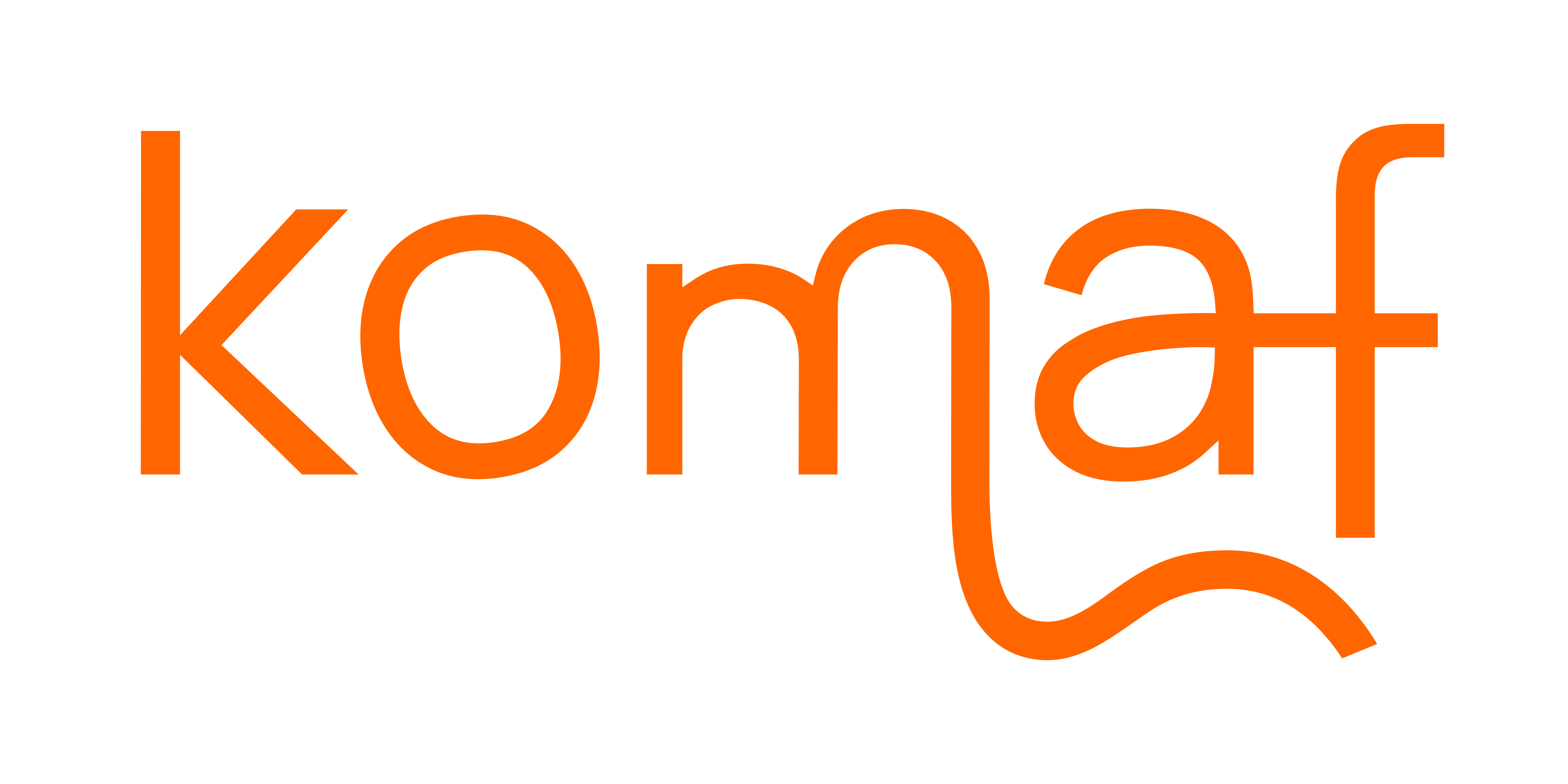 Mentaal welzijn, integriteit en inclusie
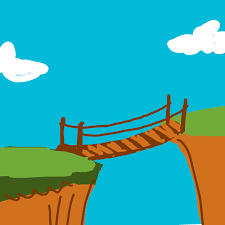 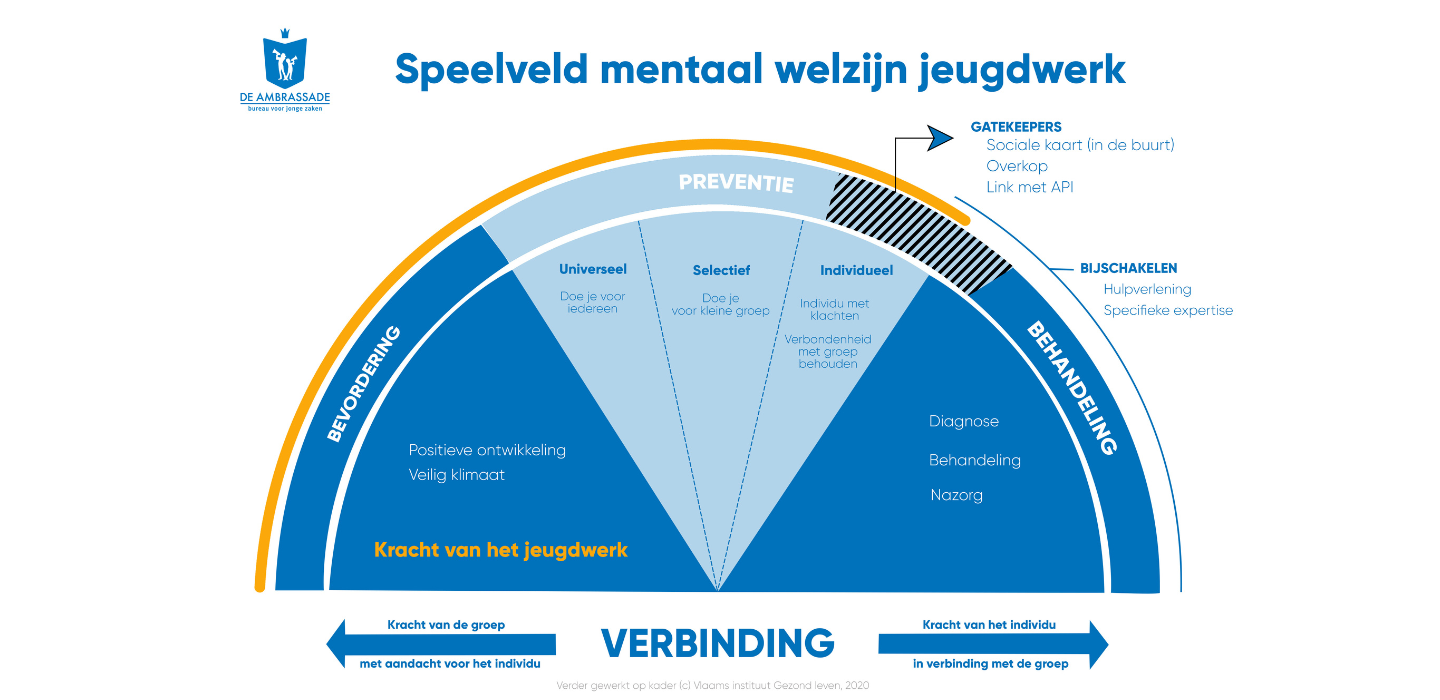 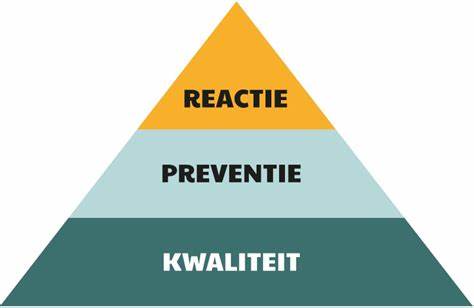 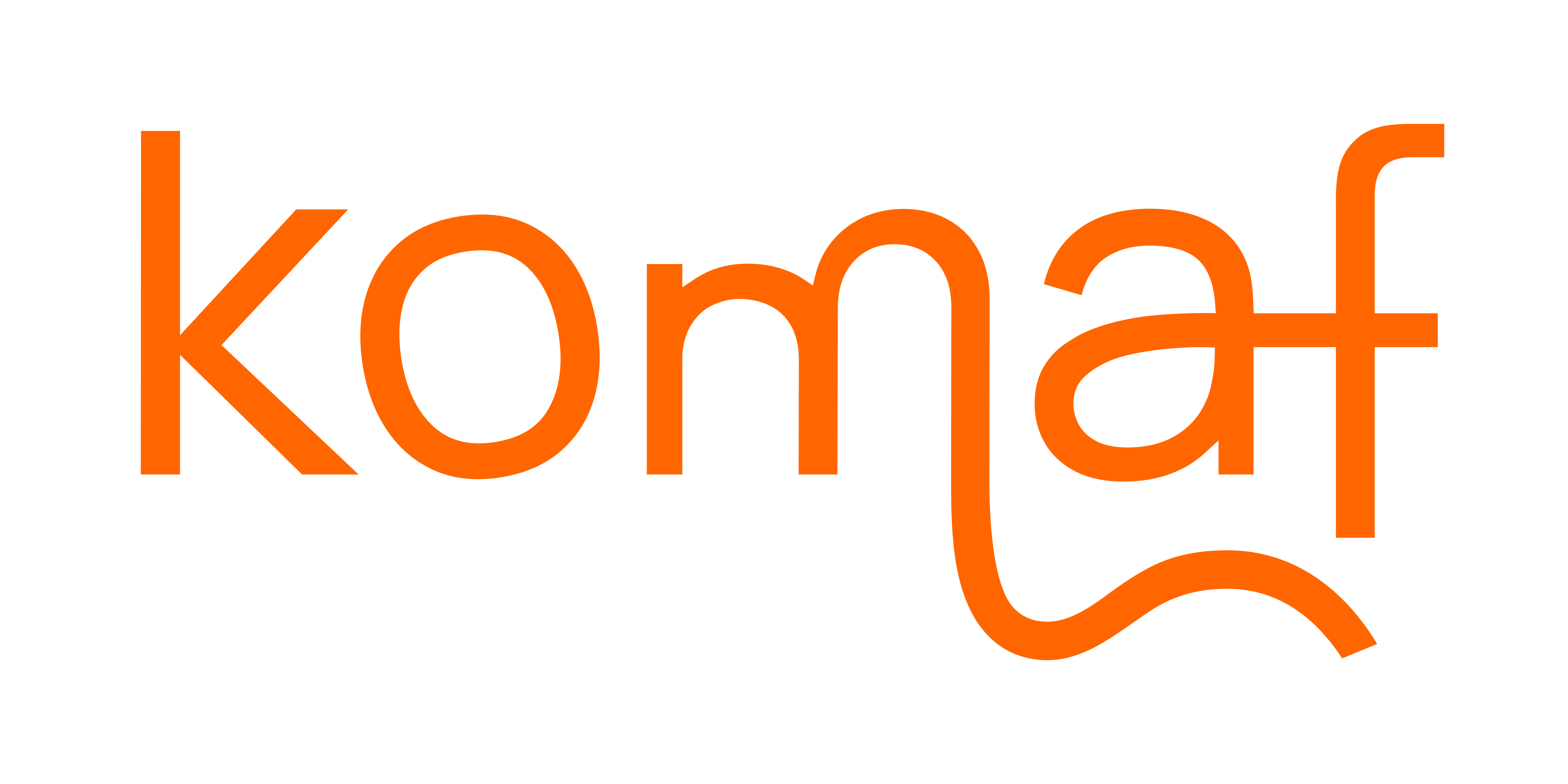 Mentaal welzijn, integriteit en inclusie
Theory of change: 


Wie (rollen) – Wat in de rugzak (verwachtingen & ondersteuning)? 

+ wie voorziet de gevulde rugzak?
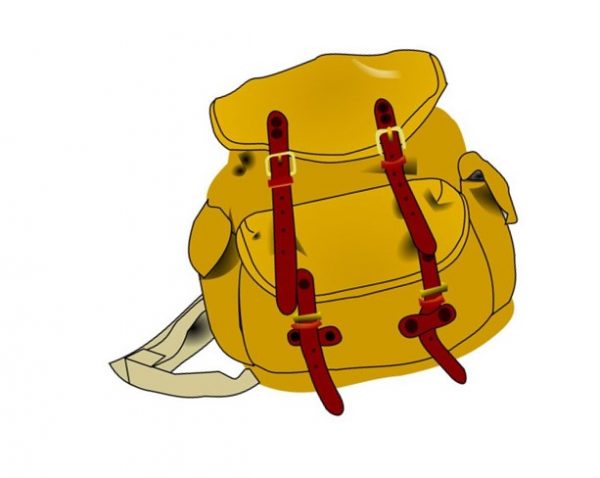 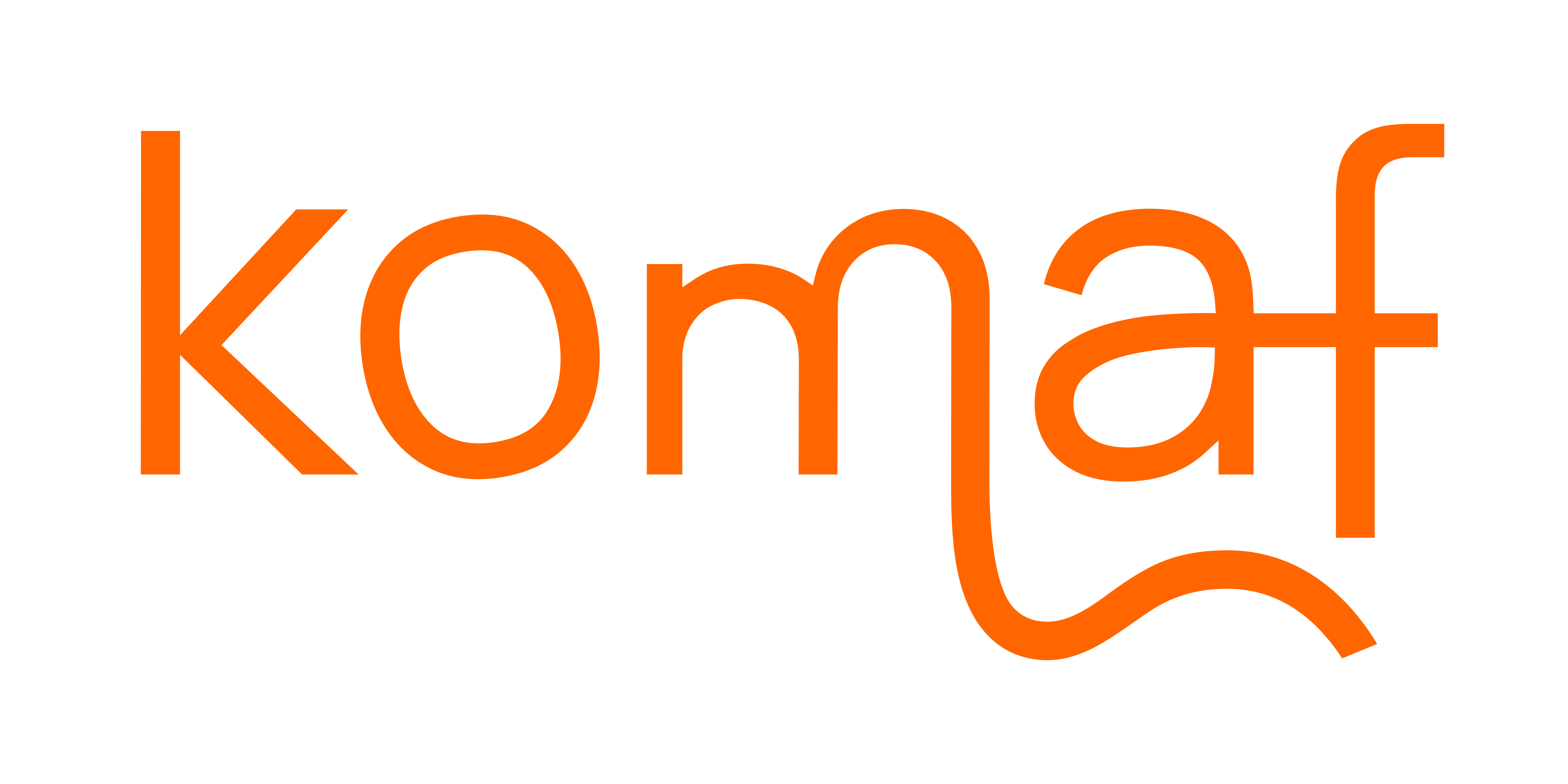 Mentaal welzijn, integriteit en inclusie
De Ambrassade heeft als doel :

We faciliteren een werknamiddag zonder het creëren van verwachtingen
We ondersteunen tweedelijnsorganisaties in het implementeren van de thema’s op 1e lijns niveau (lokaal niveau).
We zetten geen inhoudelijke verdieping op
We bekijken hoe ons anders te organiseren om strategischer te kunnen inspelen op deze thema’s
We bedenken acties, al dan niet via inspiratie van anderen
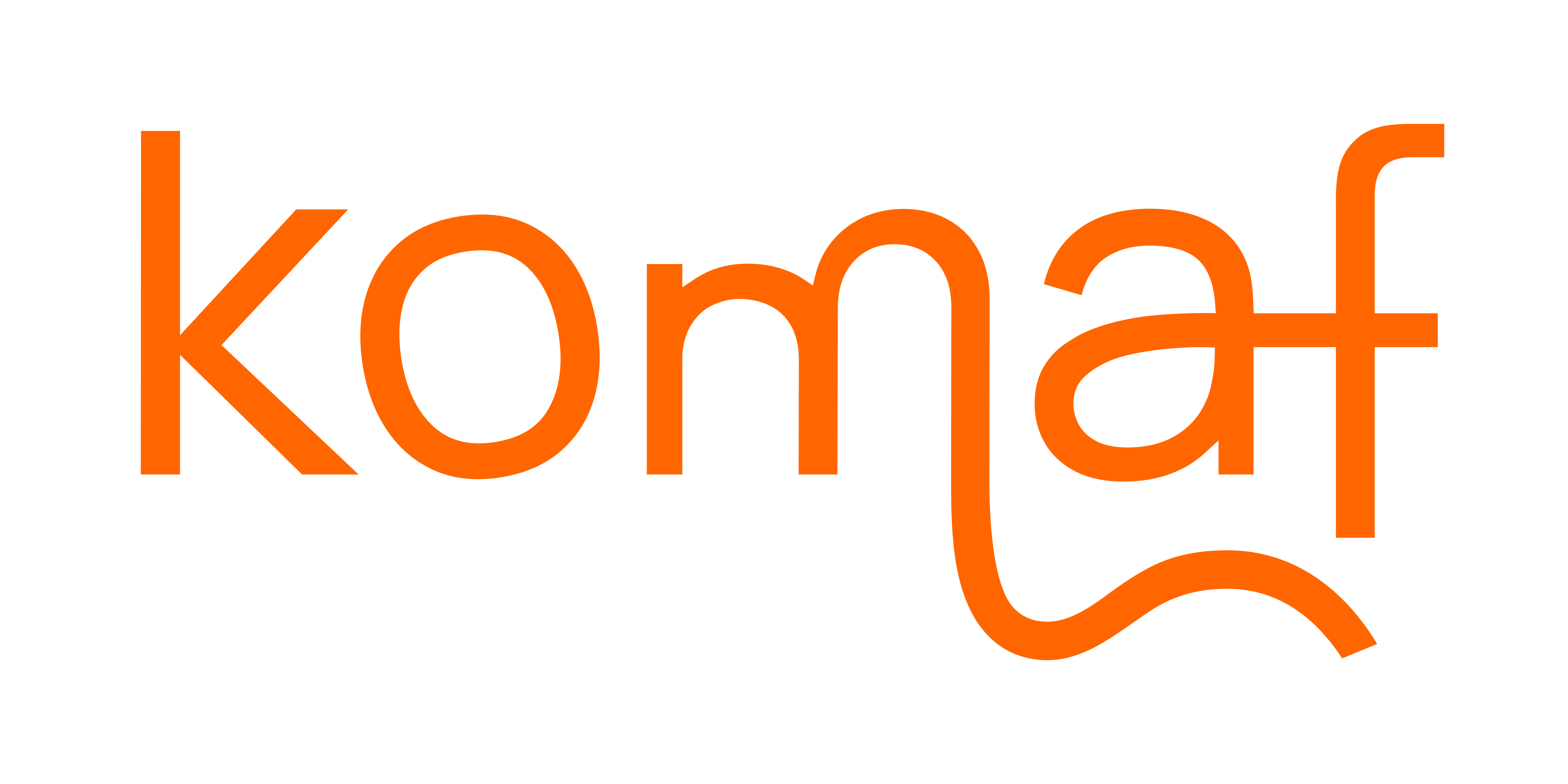 Mentaal welzijn, integriteit en inclusie
Per werksoort: 
Profielen – rollen – verwachtingen - ondersteuning
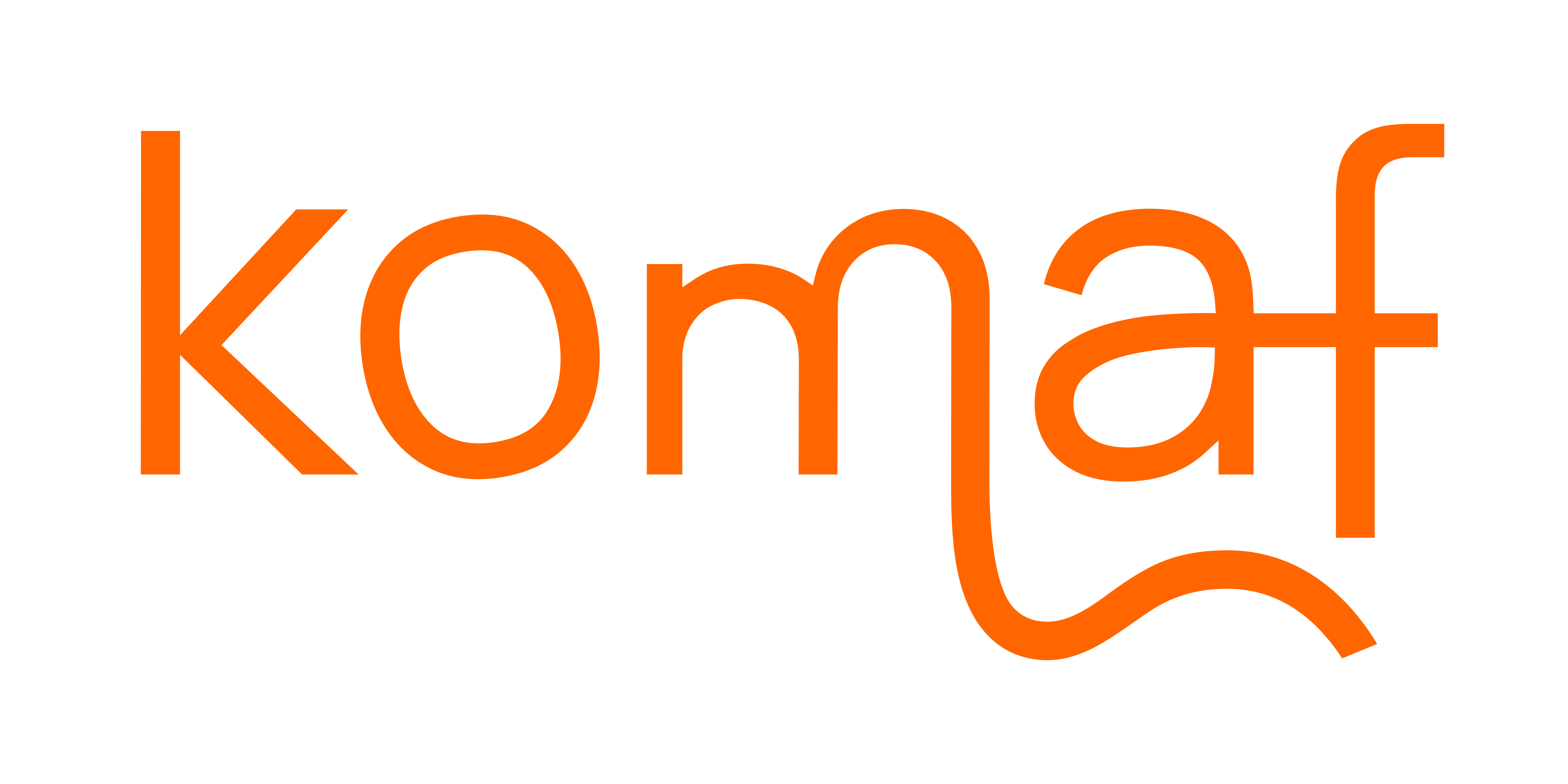 De methodiek in 90 minuten
20 min: Aan de slag met huiswerk – hoe zit het met de structuur op deze thema’s binnen elke werksoort – wissel uit en vergelijk

60 min: Maak nu een lokale vertaalslag met het kader mentaal welzijn - pas dit ook toe op het thema inclusie en integriteit

10 min:Hoe ga je met deze noden en kansen verder zelf aan de slag in je organisatie – noteer acties en wissel uit
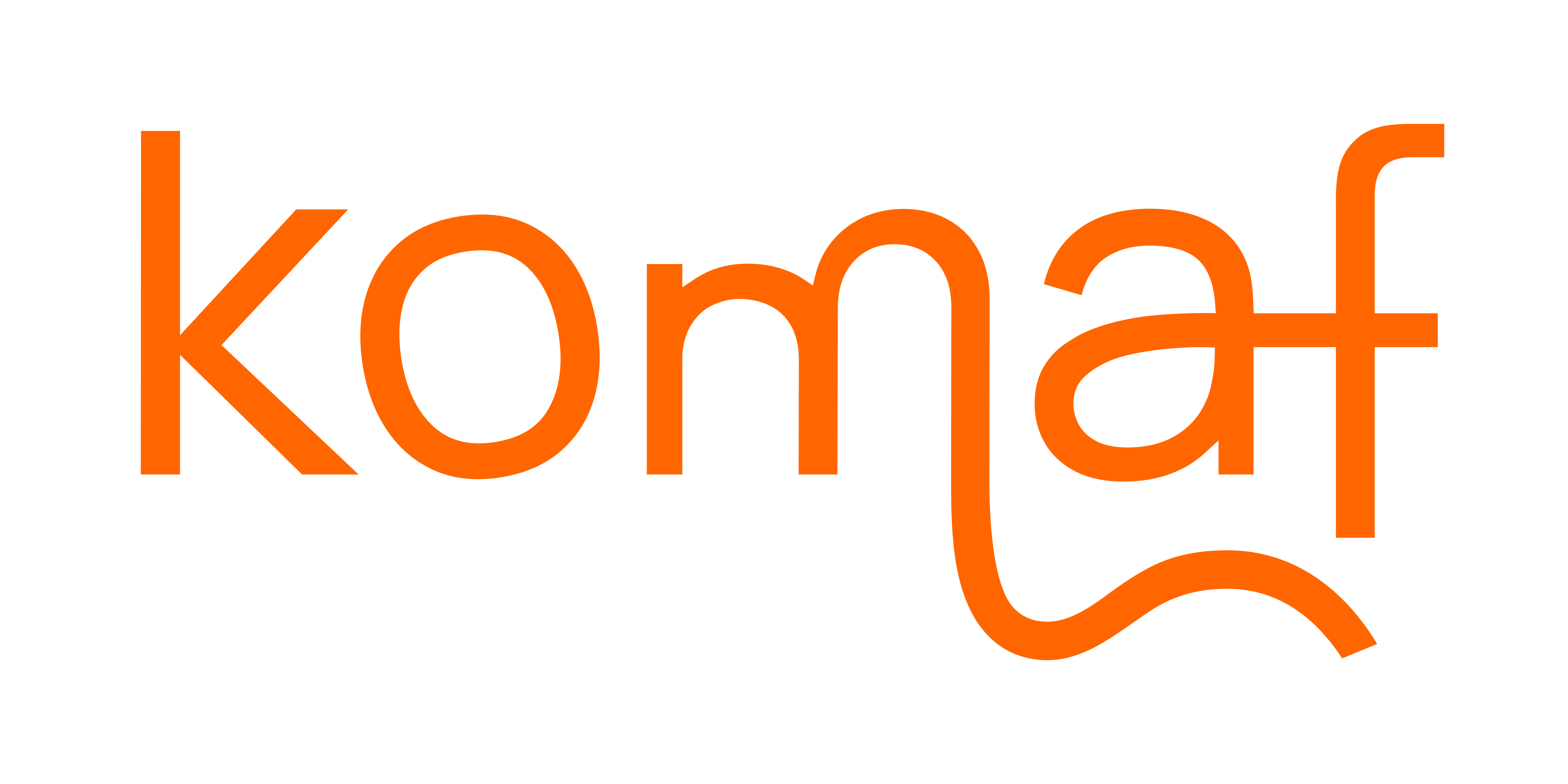 Praktisch: locaties & facilitatoren
Speelplein – lokale besturen : Bistro vooraan met Yana VDS

 Jeugdbewegingen: Bistro achteraan met Liselot KSA

 Jeugdwelzijn: 1e verdieping met Maret UDM

 Info & participatie: 1e verdieping met Tina DA

 Vakantiekamp: 3e verdieping met Lieselotte en Yana JOETZ
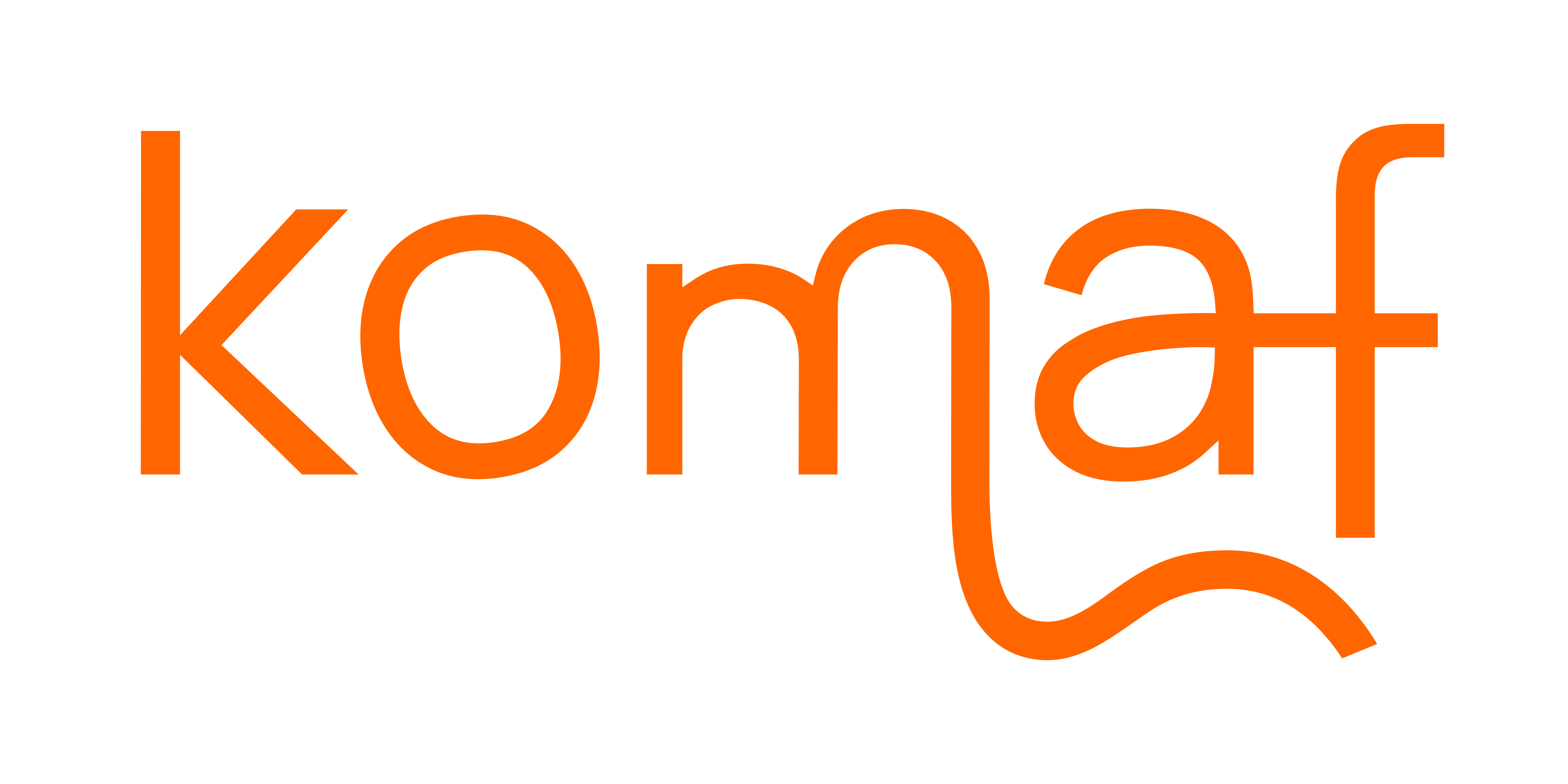 Mentaal welzijn en inclusie: terugkoppeling
Wat zijn jullie voornemens rond deze thema’s (in general)
Wat zijn jullie verwachtingen naar ‘extern’ toe?
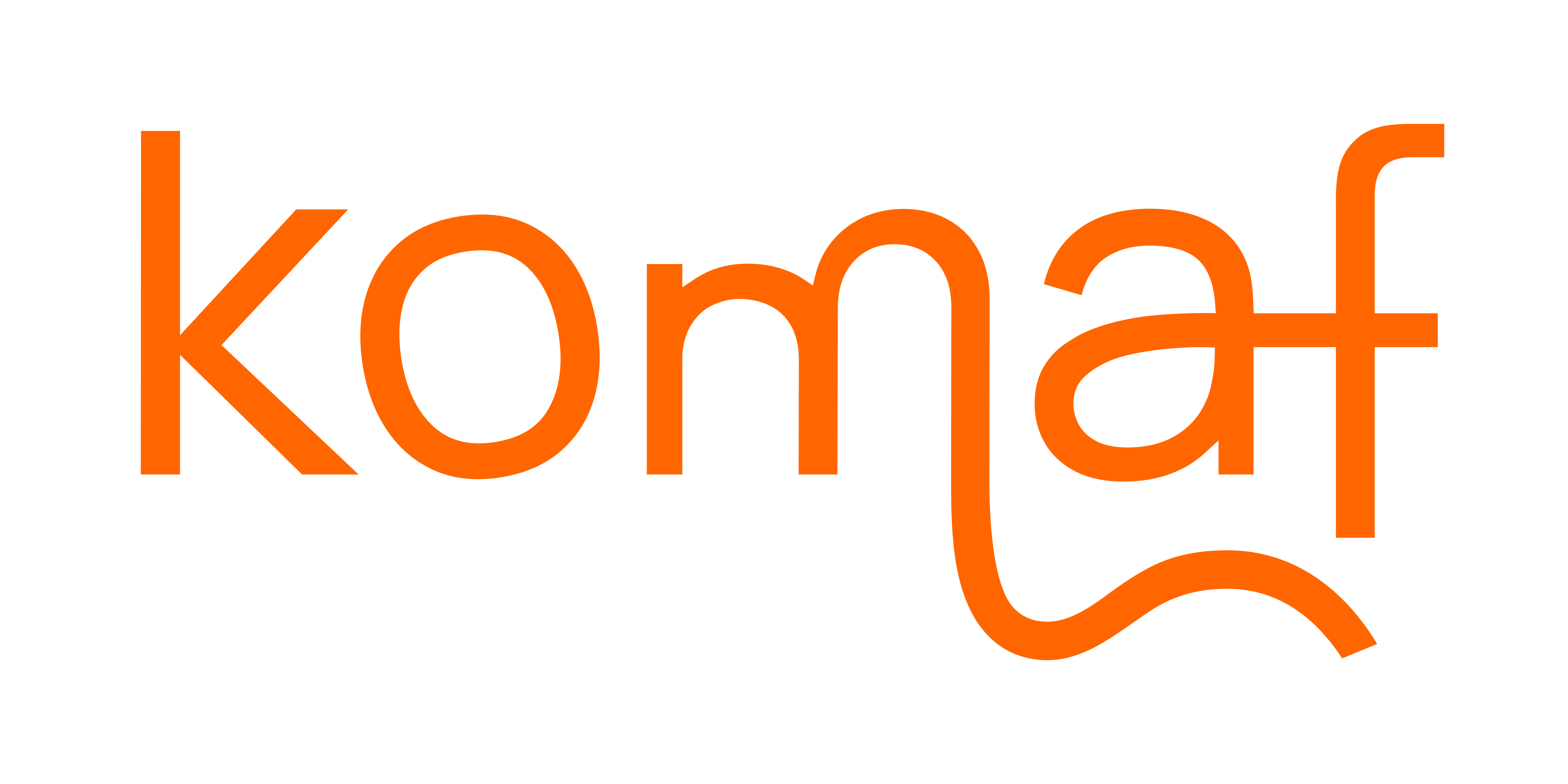 Mentaal welzijn en inclusie: een denkdag
Alle klanken, noden verzamelen 
Vraag en aanbod beter op elkaar afstemmen. 

Ondersteuning:
Komaf
Overkop
Koepels
Ambrassade
Andere sectoren
...
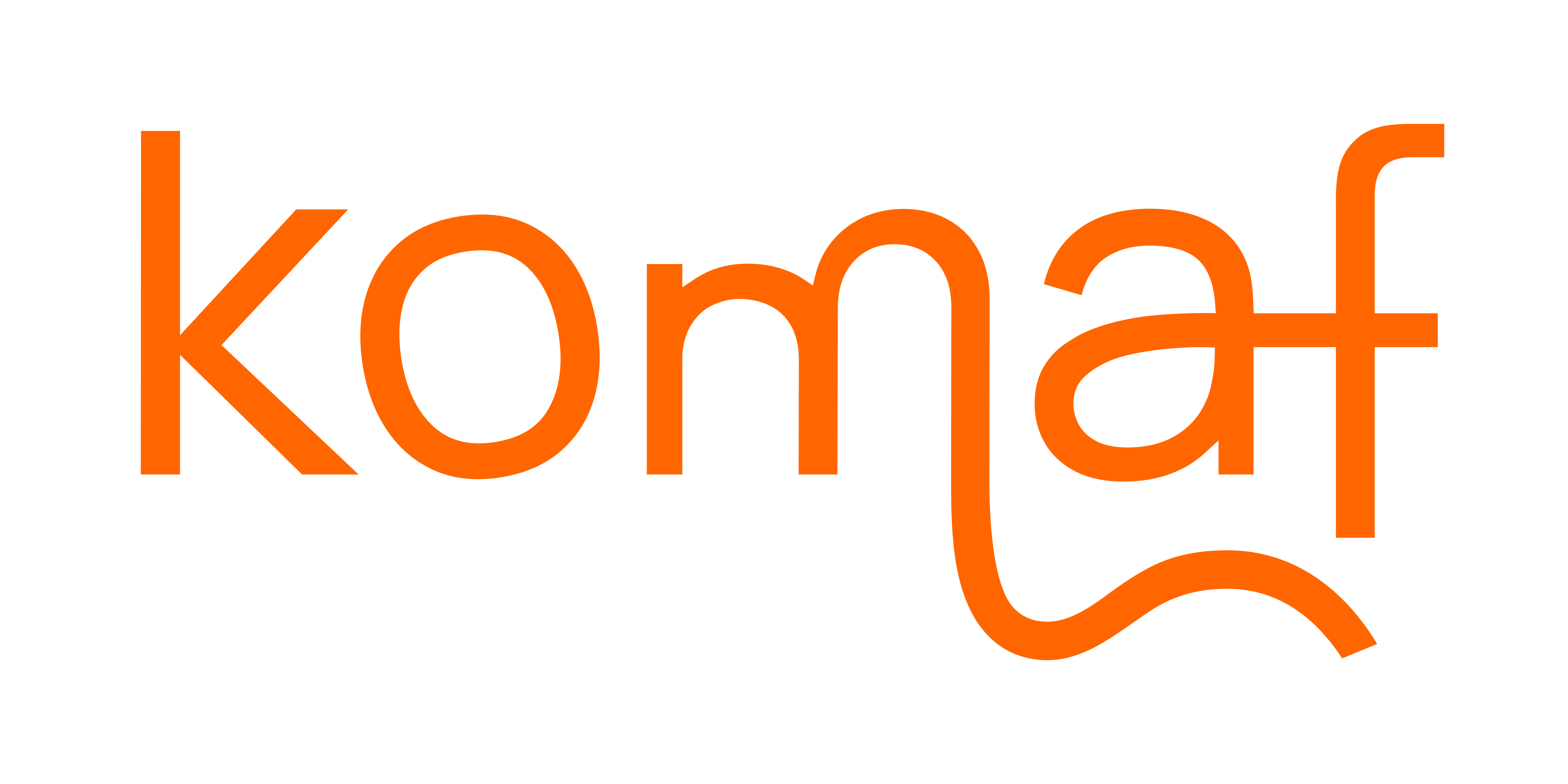 Dank jullie wel!
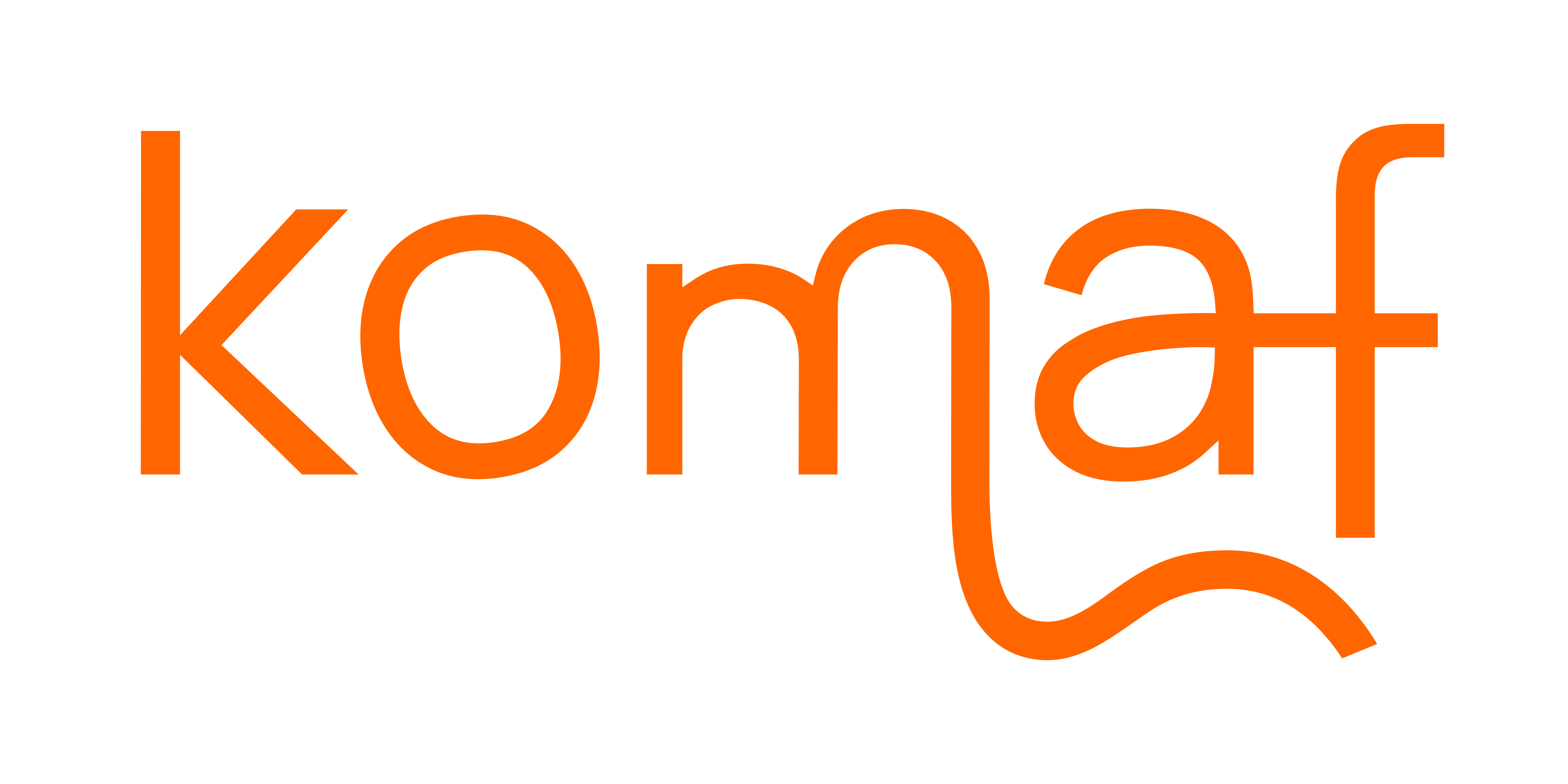 presentatie club com